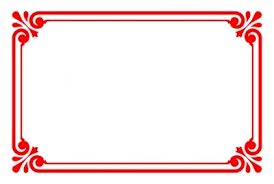 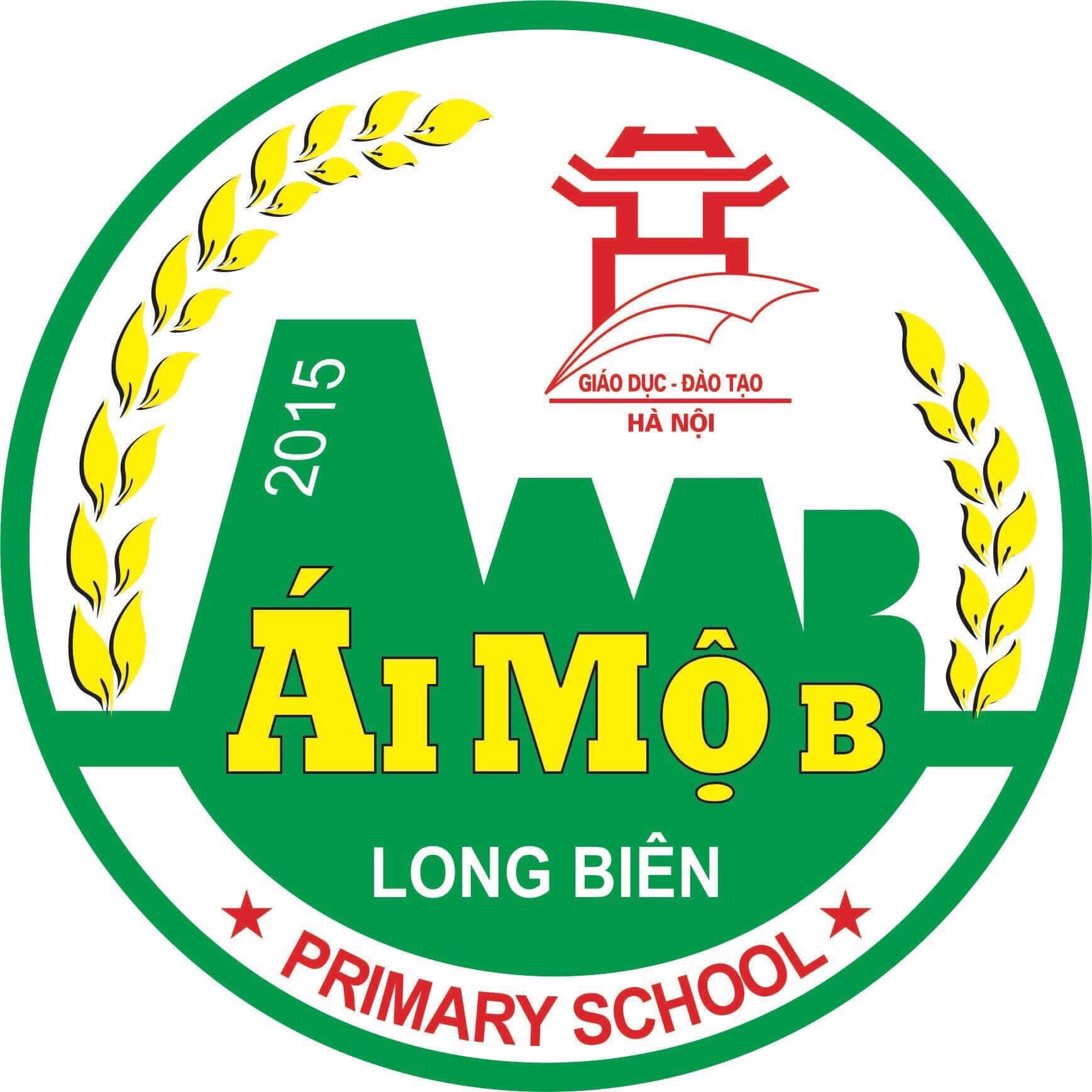 ỦY BAN NHÂN DÂN QUẬN LONG BIÊN
TRƯỜNG TIỂU HỌC ÁI MỘ B
MÔN: TOÁN
LỚP 2
BÀI 1: ÔN TẬP CÁC SỐ ĐẾN 100 (Tiết 3)
.
CHỦ ĐỀ 1
ÔN TẬP VÀ BỔ SUNG
BÀI 1
ÔN TẬP CÁC SỐ ĐẾN 100 
(Tiết 3)
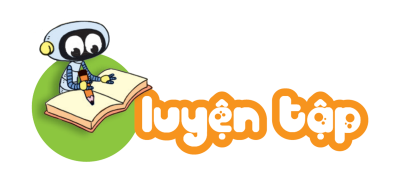 1. Em ước lượng xem trong hình có khoảng mấy chục viên bi rồi đếm số bi trong hình đó (theo mẫu):
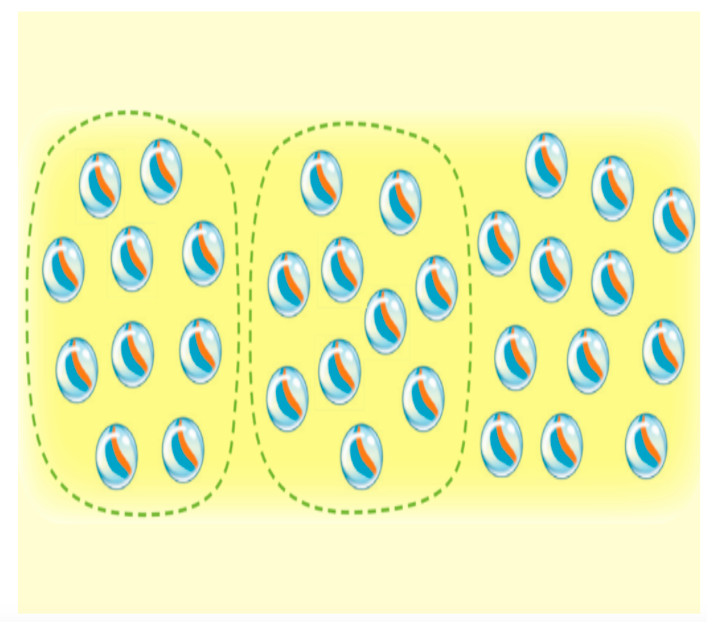 - Em ước lượng được: Khoảng 3 chục viên bi.
- Em đếm được: 32 viên bi.
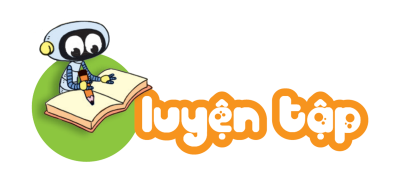 1. Em ước lượng xem trong hình có khoảng mấy chục viên bi rồi đếm số bi trong hình đó (theo mẫu):
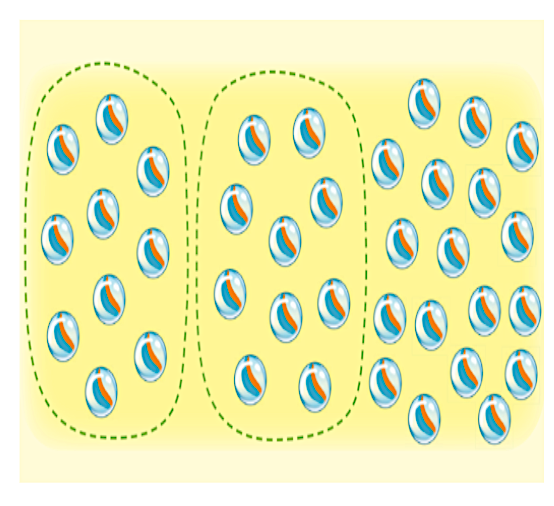 Em ước lượng được: Khoảng… chục viên bi.
4
38
- Em đếm được: …… viên bi.
2. Em ước lượng xem trong hình có khoảng mấy chục quả cà chua rồi đếm số cà chua trong hình đó:
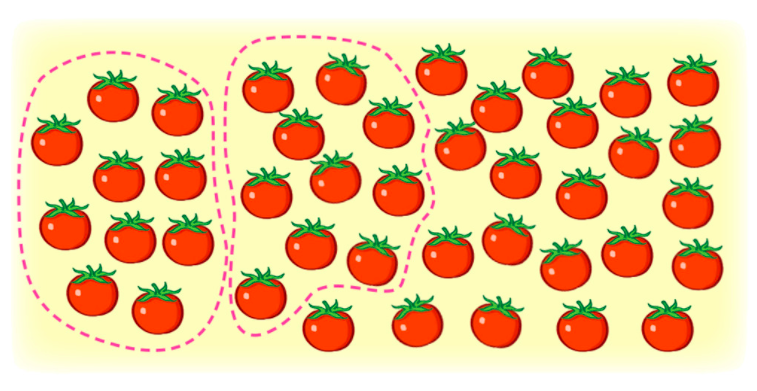 Em ước lượng được: Khoảng … chục quả cà chua.
4
42
Em đếm được: ……quả cà chua.
3. Số?
a. Số 87 gồm 8 chục và 7 đơn vị viết là: 87  =  80  +  7
?
?
5
5
4
40
?
?
b. Số 45 gồm       chục và        đơn vị viết là: 45 =           +
63
?
?
60
6
?
3
?
c. Số 63 gồm      chục và         đơn vị viết là:          =            +
?
3
4 a. Hãy lắp 4 miếng bìa A, B, C, D vào vị trí thích hợp trong bảng.
A
B
C
D
4 b. Tìm số lớn nhất ở mỗi miếng bìa A, B, C, D.
76
54
58
36
A
B
C
D
36,
 Các số theo thứ tự từ bé đến lớn là:
76
58,
54,
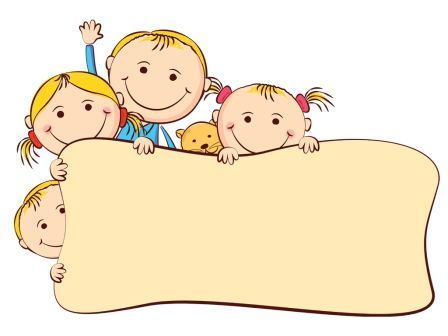 Củng cố bài học